Experiment in Physics
Allan Franklin, SEP
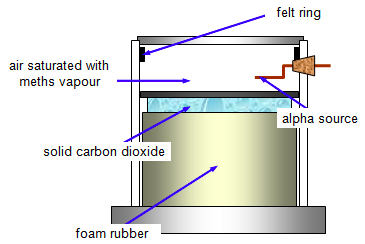 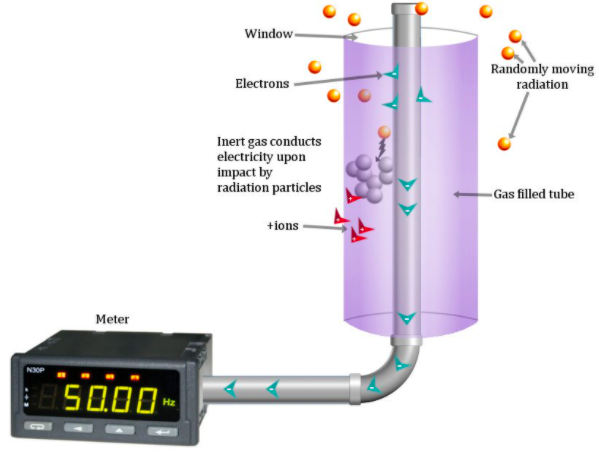 Cloud chamber
Geiger counter
Theory and Experiment:
“Theory-ladenness” means that our experimental observations, concepts, and methodologies are not completely separable from the theory we are testing. Theoretical paradigms encompass language and intuitions about observable features of the world. Theoretical concepts “infect” experiments at their initial stage by determining what we see, what we find meaningful, what our success standards are, and how we describe these things.
what is the relationship between them?
Bacon & Newton (1700s): ideal experiments can discern between competing hypotheses
Vienna/Berlin Circles (1920s-1950s): witness accounts occur in observational language, which is free of theoretical baggage
Kuhn & Feyerabend (1950s-): observations and results implicitly reference a preexistent theoretical framework, and thus cannot be assumed to provide it with independent confirmation
There exists a theory-neutral language; experimental results are not inherently theory-laden.
At least some experimental results are inherently theory-laden.
Theory-Ladenness as a Real Phenomenon
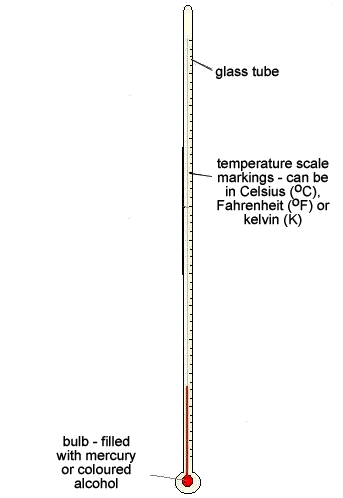 Hypothesis: Liquids expand in volume when heated.
Procedure: Measure the volume of the sample of liquid at several different temperatures.
Problem: how do we take a measurement of temperature?
Using a mercury-in-glass thermometer to measure the temperature of the liquid begs the question. A mercury-in-glass thermometer is only reliable if it is true that the mercury contained in it expands as temperature rises. This makes implicit reference to a theoretically-charged concept of the relationship between temperature and volume.
Solution: measure the temperature in a different way.
High-Energy Physics
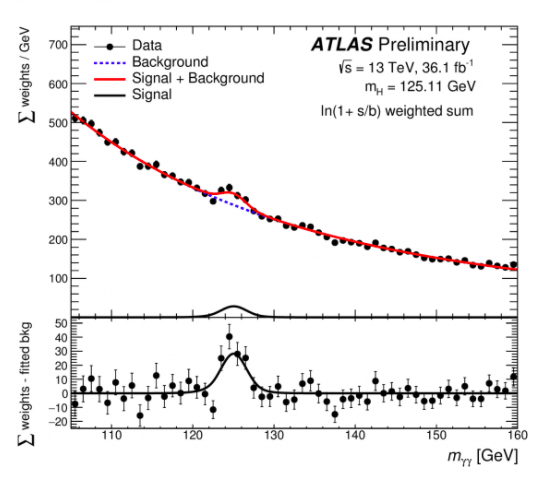 Experimental design might preclude observation of the desired effect, especially if not enough is known about the conditions under which it will obtain.
Experiments designed to observe charged currents will necessarily not witness a phenomenon that accompanies neutral currents.
The theoretical confirmation bias of experimenters contributes to their decision to “call” the result.
Einstein and de Haas stopped looking for errors when the gyromagnetic ratio of the electron agreed with the predicted one—and not a moment sooner!
Knowledge of what the major contenders (existing theories) are plays into consideration of error and interpretation of the results.
A result that doesn’t support any known theory will be readily dismissed as a misreading or calibration error.
High-Energy Physics
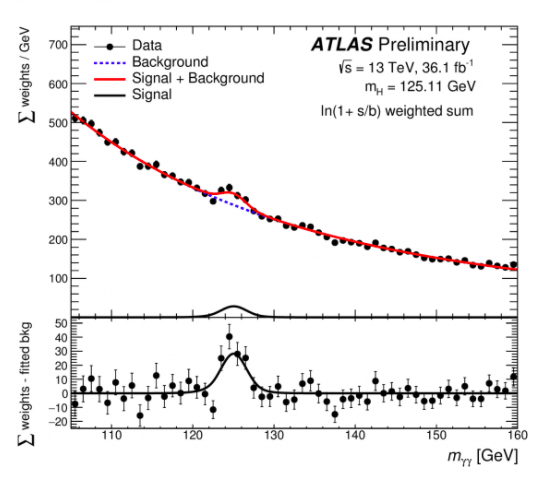 By the 1950s, the Standard Model was in a crisis: gauge invariance predicted zero mass for particles known to have nonzero mass.
The solution: some other field was giving mass to these particles (which would allow theorists to retain the standard model and treat particle mass as a special case).
The Higgs Boson was the theorized elementary particle responsible for the mass of other particles.
Put more simply:
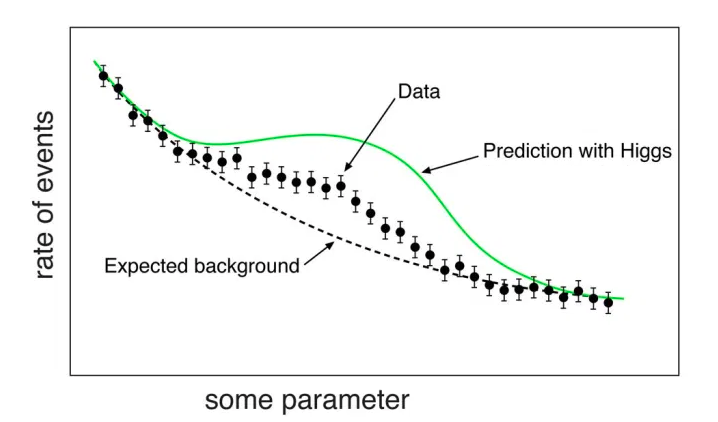 Because of the large body of theoretical literature about the Higgs field and gauge invariant theory, physicists approached the Higgs Boson LHC experiment with expectations not only of what the desired phenomena was, but also of
Exactly what success would look like
What the background should look like, and what should be dismissed as noise
What degree of elevation over background would confirm predictions
As if theory-ladenness isn’t a severe enough worry, we also must ask
“Do we actually see through a microscope?”
Or does the microscope itself irreparably tamper with our ability to observe, by generating phenomena that are particular to our use of it?
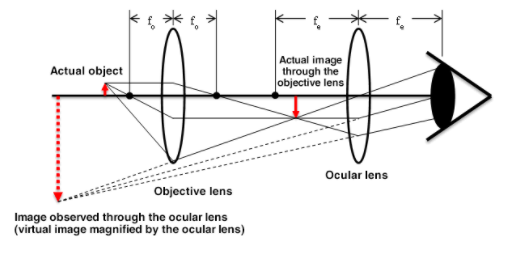 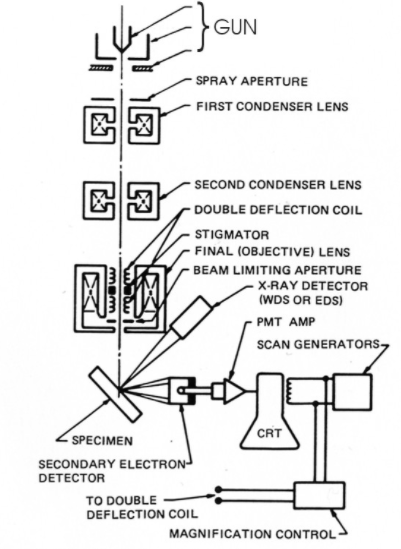 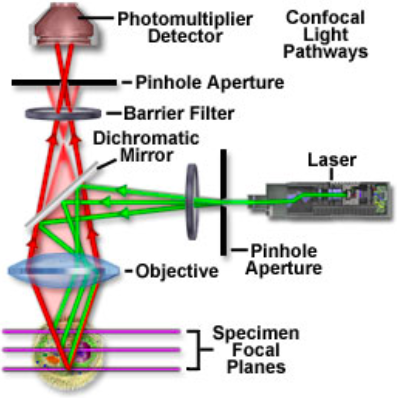 How do we distinguish between a result and an artifact of the instrument we are using? We need observations and our descriptions of them to be robust to the machinery or theory of our experimental apparatus. Since we often invent new instruments to observe particular phenomena, this is quite tricky.
This leads us to ask:
Do physics experiments provide legitimate confirmation of theories?
The lurking “no miracles” argument
Even if these arguments were convincing, scientists are not always able to cross-check with several instruments, or to manipulate the observed phenomenon.
General strategies that reduce the possibility of instrument-specific error must be devised.
It would be a remarkable coincidence if experimental results that were an artifact of the instrument…
were observed through two different instrumental mechanisms!
could be manipulated by an intervention (changed, colored, etc.) by a scientist in real time!
But “different” is a theory-laden term.
But the change is also observed through the instrument.
Epistemological Strategies
Checks and calibration: evaluate the instrument’s reading of known constants.
Reproduction of known phenomena: check that known properties of an impure sample can be witnessed.
Elimination of potential error and alternative explanation
Use of other features of the phenomena to argue that they are unlikely to be produced by randomness or idiosyncrasy: order and symmetry in an observation, and its agreement with known laws and equations, makes it unlikely to be accidental.
Concurrence of a preexistent, corroborated theory with the phenomena: specific case of the above.
Use of a well-understood apparatus: reduce uncertainty about the mechanism of the instrument.
High statistical threshold of significance
Epistemological Strategies
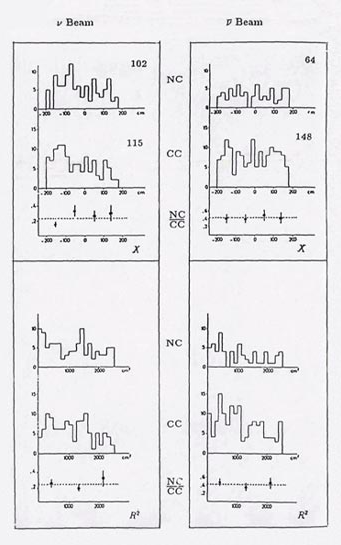 Knowing when to stop collecting data.
Experiments end (according to Galison 1987) when the result would “stand up in court”: it cannot be convincingly explained away.
What does ”convincingly” mean here? Different scientists find different kinds of evidence most compelling.
There exist multiple value “traditions” of data within the discipline of physics.*
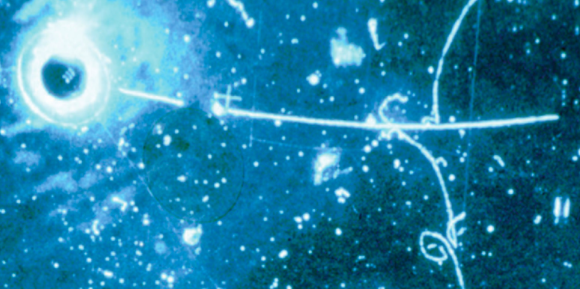 The weak neutral current experiment: This neutrino kept on being a neutrino after colliding with an electron!
The spatial distributions of the neutral and charged current candidates show a dramatic difference, which was exploited to disprove that neutron stars were responsible for the effect. (Photo from CERN.)
Two Value Traditions within Physics
Visual/image detection
Cloud chambers
Bubble chambers
Photographic reproductions of particular molecular interactions
More detailed information about fewer events
Adherents prefer golden events

Electronic tradition
Scintillation counters
Geiger counters
Spark chambers
Less detailed information about more events
Adherents prefer statistical arguments
A golden event is a clear reproduction (usually a photograph) of a single occurrence in which the desired phenomenon obtained. Because of its clarity, it serves as an exemplar of the phenomenon in question. It is very explanatory and is viewed by those in the image tradition as decisive.
Epistemological Strategies
Knowing when to stop collecting data.
Experiments end (according to Galison 1987) when the result would “stand up in court”: it cannot be convincingly explained away.
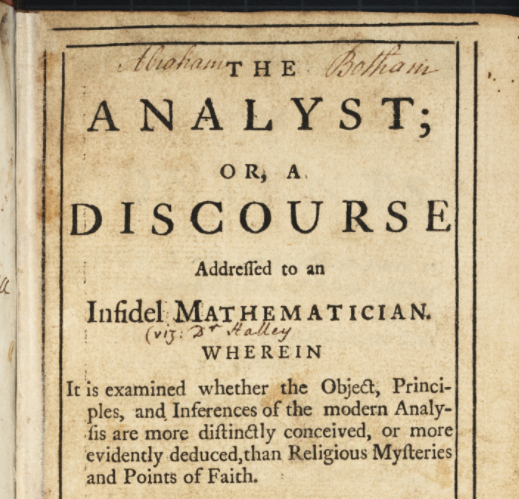 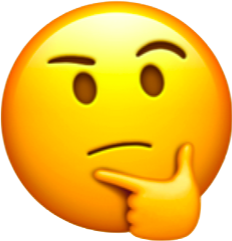 Are experimental results accepted on the basis of epistemological criteria?
Yes!
No!
Galison
Franklin
Staley
Hacking (sometimes)
Collins
Pickering
Ackermann
Hacking (sometimes)
How are we to interpret this divide?
Are experimental results accepted on the basis of epistemological criteria?
Rationalists
Constructivists (Pickering)
Observations can boost our credence both in the proper functioning of the machine and in the hypothesis
This is an objective process
Epistemological standards govern acceptance of results
Relations between procedure, theory of instrument, and theory of phenomenon determined by canon of prior confirmed results
No, this is a circular regress—our standards for proper functioning depend on reaching “correct results” and vice versa
Escaped by a process of social negotiation
Utility and coherence with existing theories govern acceptance of results
Relations are mutual and plastic, exploited by investigator to resolve an existent disagreement or produce harmony* (Morpurgo)
Morpurgo’s Search for Free Quarks
Theory B: Charge values are integral or fractional.
Theory A: Charge values are integral.
First found a continuous distribution of charge values 
Taken as indicating that instrument needed an adjustment
Then found and reported only integral values
Worries about instrument occurred because initial findings were consonant with none of the possible theories. Results corresponding to no model could not be countenanced. The eventual production of results in line with one of the rival theories was taken as producing consonance.
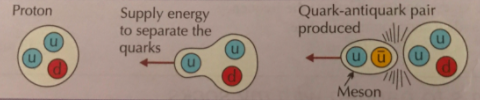 The Constructivists
Circularity or codependence between theory, instrument, phenomenon, and other critical elements of the experimental process
ideas
Hacking concurs with Pickering’s mutual relation picture, identifying ideas (question, hypothesis, theory), things (machines, target entity), and marks (data, response of data to adjustments), but these vindicate each other rather than becoming a space of circular adjustment.
marks
things
“Dance of agency”
Resistance: material resists scientists’ attempts to capture an instantiation of its agency in practice
Accommodation: scientists conciliate by revising goals, criteria, and instruments

Morpurgo’s initial results resisted the theory space, so he calibrated the machine and changed the theory behind it.
Refinement is a dialectical process.
Material state of the world
Scientists’ goals
Consonance and consensus spurred by resistance and accommodation
Hacking’s Thematic Taxonomy
Rationalists
Constructivists
Contingency
Inevitability: It is a corollary of good science that any practitioner will arrive at the right answer.
Speculation serves a particular effective role in science.
Indeterminacy: Science could have developed a variety of ways other than how it did and still been good science.
Speculation is a matter of can, not ought.
Hacking’s Thematic Taxonomy
Rationalists
Constructivists
Nominalism
Inherent structuralism: science makes strong ontological claims about observables and unobservables.
Radical nominalism: scientific “facts” are built from scientists’ construction of concepts.
This sounds bizarre, but constructivists are right about viewing the “why” as separate from the “what.” Belief in scientific claims is not justified by their truth.
Scientific anthropology is of significant interest to constructivists; they view it as inseparable from science and import historical/social considerations rationalists might reject.
Hacking’s Thematic Taxonomy
Rationalists
Constructivists
External explanations of stability
Rejected: the abundance of good epistemic justification is a sufficient cause for stability and consensus in science.
Accepted: some reasons for the stability of science can import external content such as historical and social frameworks.
Gems
A charitable and strong case is made for the importation of anthropological considerations into science, even though the author is part of the rationalist group. Many physicists reject such an idea out of hand, but the article is committed to explaining why they shouldn’t.
Lists, dichotomies, and enumeration. The taxonomies, the abundance of individual types of epistemic justification, the bifurcation of the visual/logical traditions—all of these help to clearly lay out the framework the authors are providing.
Examples—search for gravity waves, Morpurgo’s free quark experiments, neutral current experiments—are clearly explained in such a way that the high-level concepts addressed therein are less intimidating.
The organization of the article is nonetheless rather convoluted and difficult, with callbacks to previous sections frequent.
Discussion
What is the relationship between the constructivists’ rejection of the epistemic norms and the pessimistic meta-induction? Can their argument be understood as a generalization of the same historiographical argument?
Is the image tradition different from the electronic one, really?
Are the questions regarding the dependence of experimental results on theory linked to the problem of old evidence? (How do we interpret old evidence in light of a new theory?)